FA 11.0 and 11.0 problems
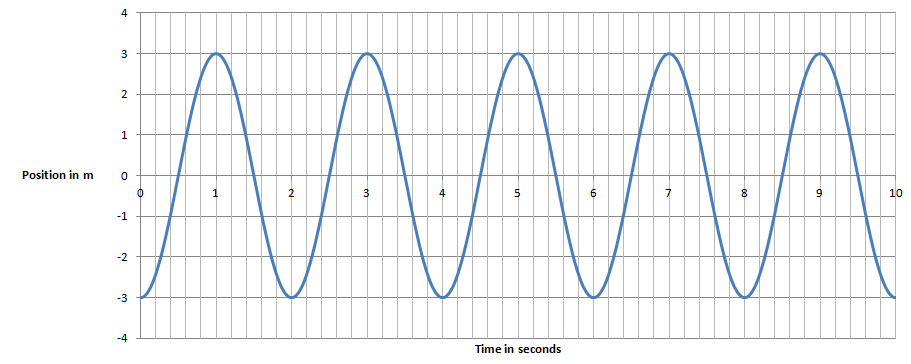 Given this graph of position vs. time for a SHO, determine:
 
1. T = 		xo = 		vo = 	
 
2. Write an equation for its position:
 

 3. Write an equation for its velocity:  (EC - write one for its acceleration)
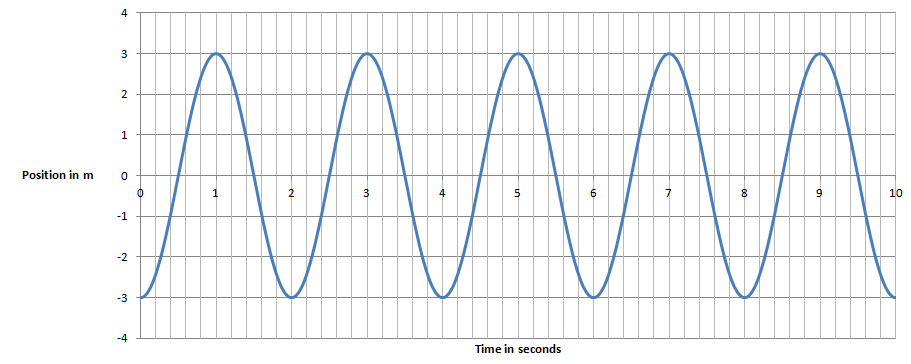 4. At 4.2 seconds what is its position, velocity and acceleration?
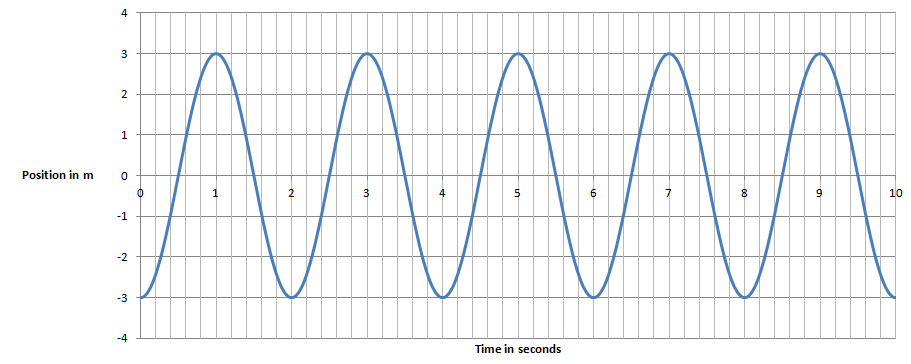 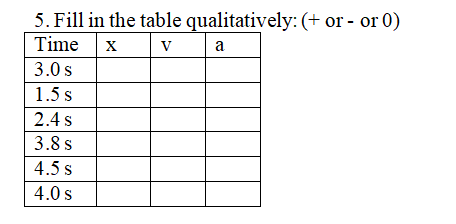 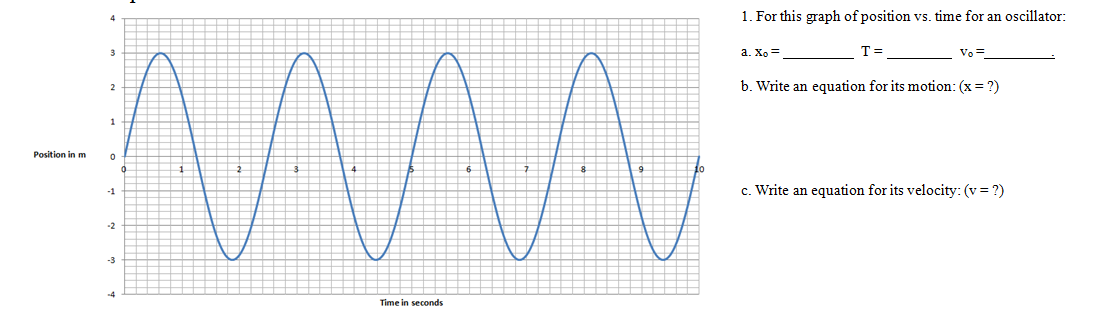 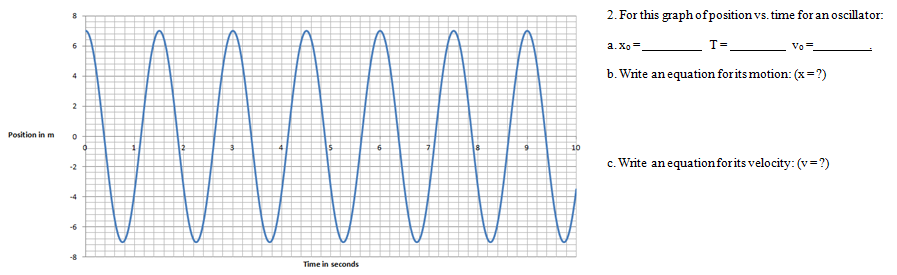 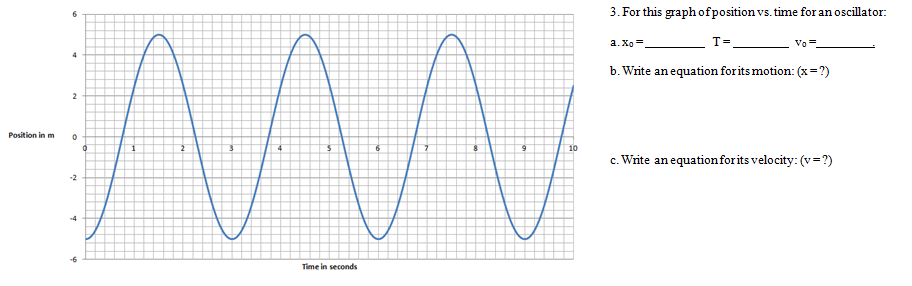 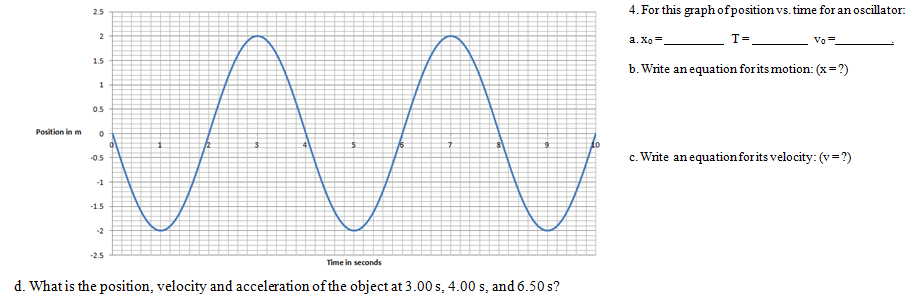 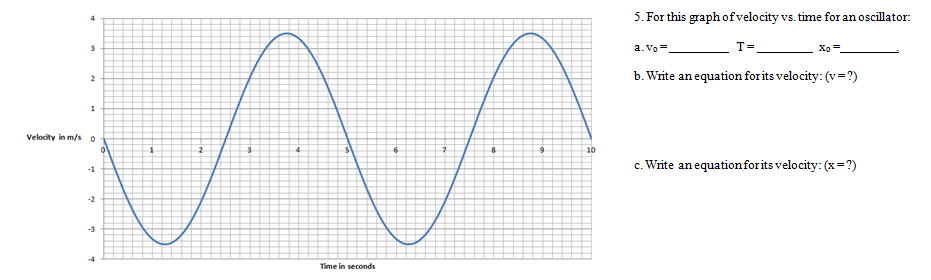 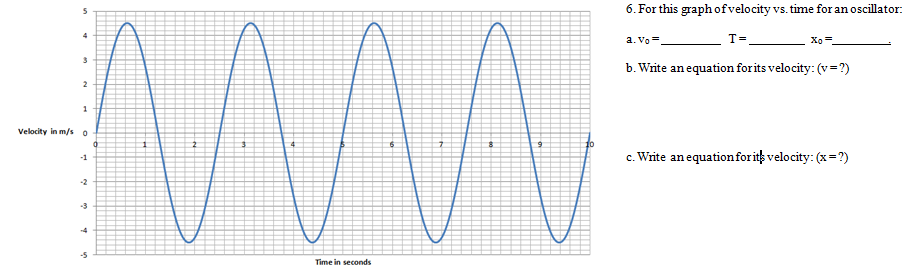 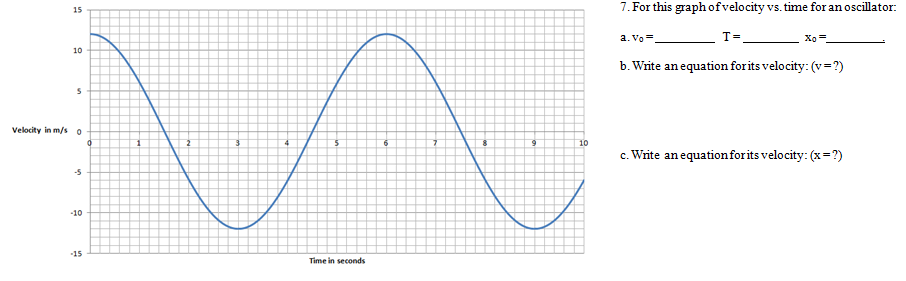 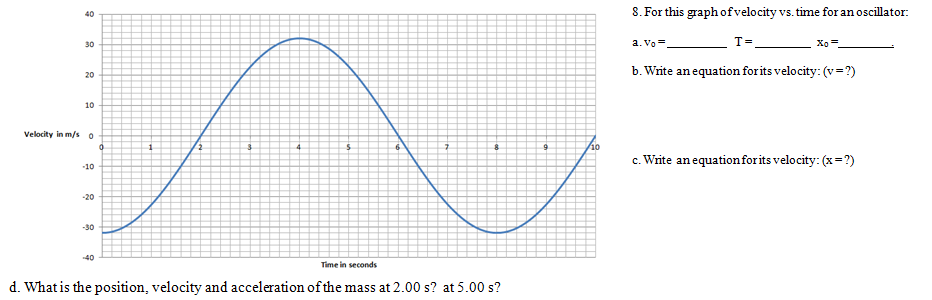 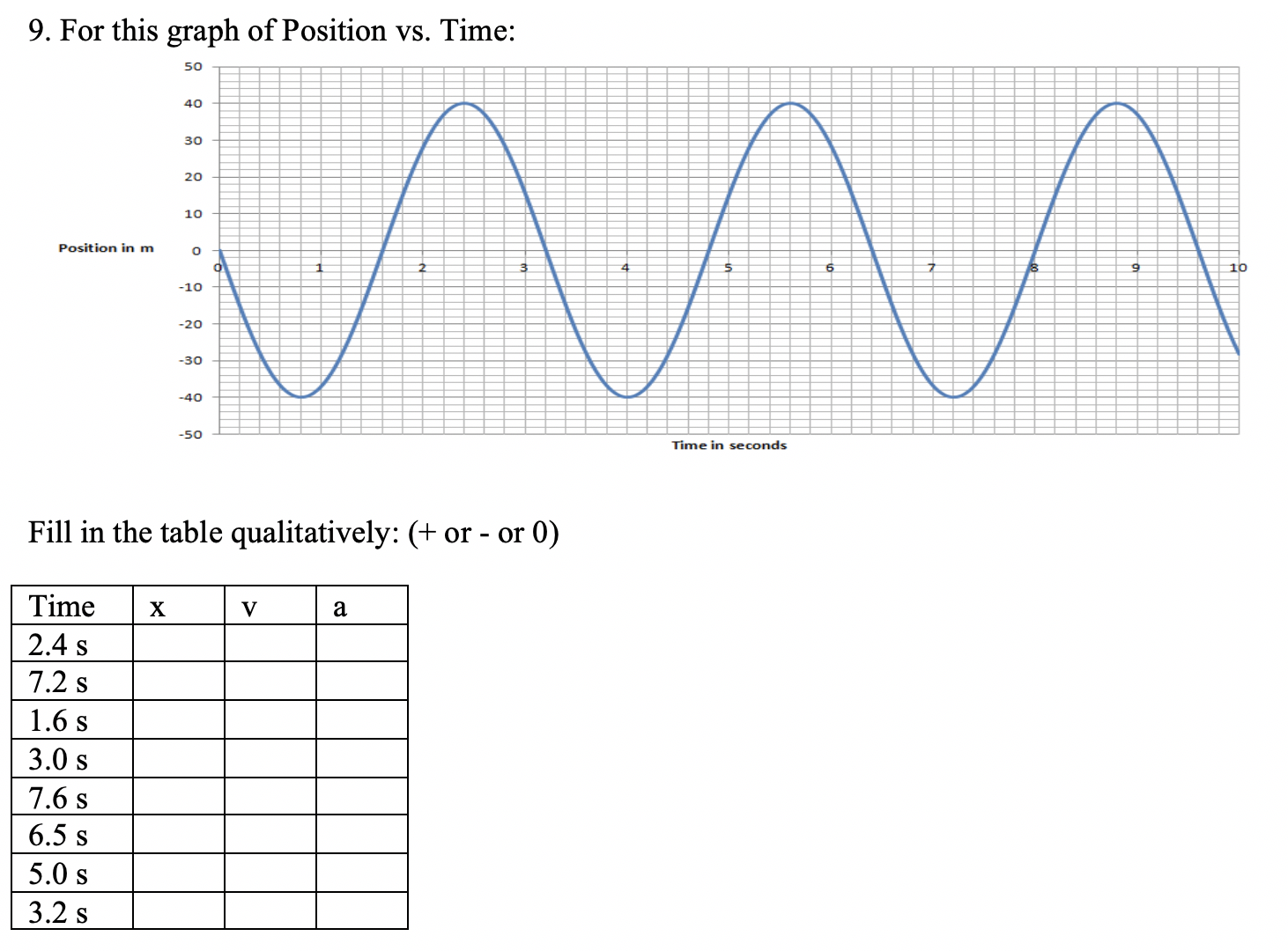 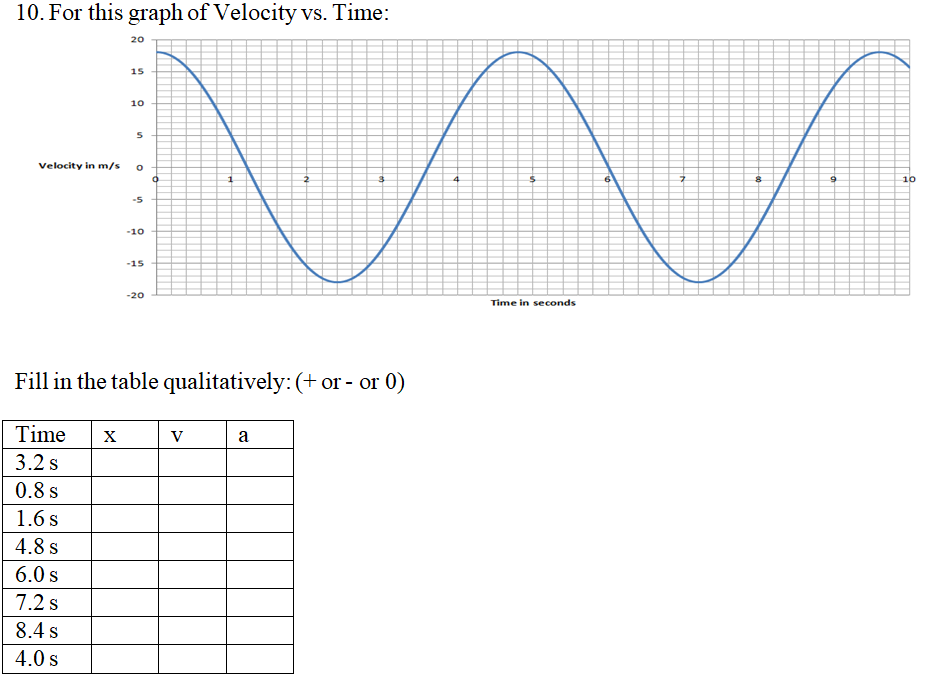